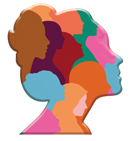 Programe de formare pentru femeiMentalitatea digitală
[Speaker Notes: DON’T CHANGE]
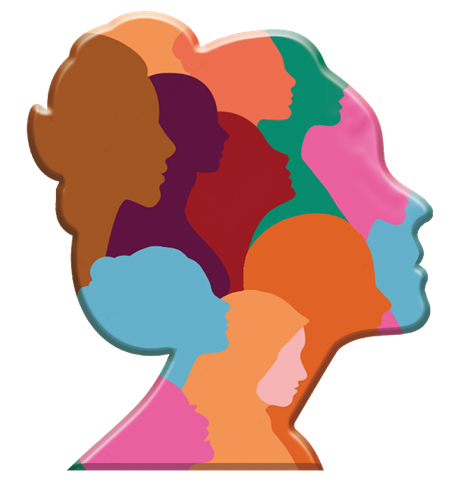 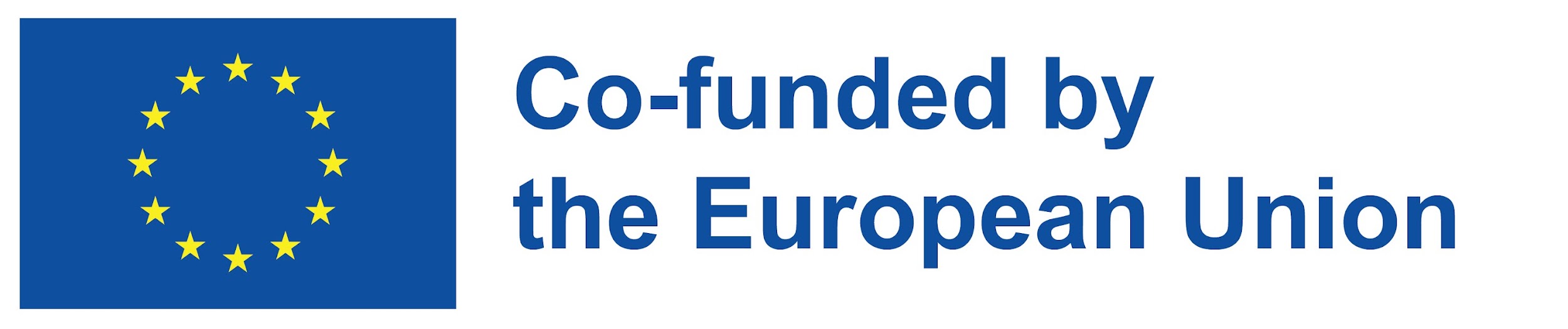 Sprijinul Comisiei Europene pentru producerea acestei publicații nu constituie o aprobare a conținutului, care reflectă doar opiniile autorilor, iar Comisia nu poate fi făcută responsabilă pentru orice utilizare care poate fi făcută a informațiilor conținute în aceasta.
 
Project number 2021-1-RO01-KA220-ADU-000026741
[Speaker Notes: DON’T CHANGE]
Munca de la distanță înseamnă încredere și rezultate. Nu control și timp față ]n față.
Susan Hauser, Microsoft, Vicepreședinte
[Speaker Notes: Insert here a quote related to the module topic]
2
Lucru de la distanță
Elaborat de: Found.ation
[Speaker Notes: Replace the X by the module number]
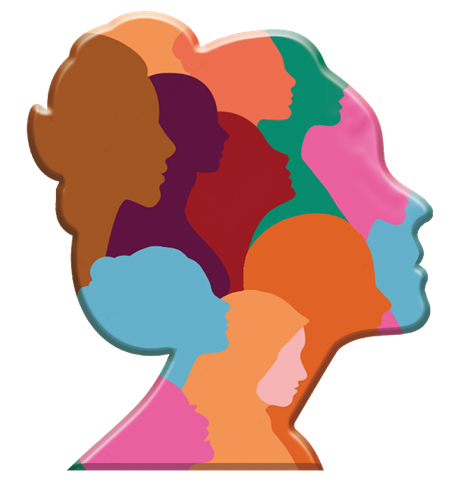 După parcurgerea acestui modul veți fi putea să:
Definiți  elementele-cheie ale organizării unui mediu de lucru la distanță. 	
Aflați un set de instrumente digitale de comunicare și colaborare. 	
Înțelegeți factorii-cheie ai unei  comunicări virtuale eficiente
Identificați strategii pentru a crea puncte de contact digitale eficiente.
Alegeți tehnologia și instrumentele de  colaborare adecvate nevoilor dumneavoastră. 	
Gestionați eficient comunicarea între echipele de la distanță.
Recunoașteți beneficiile, provocările și oportunitățile  muncii de la distanță.
Alegeți instrumentele digitale potrivite nevoilor dumneavoastră . 	
Deveniți mai productiv și eficient folosind instrumente digitale. 	.
[Speaker Notes: Include here the learning outcomes developed previously
Remove the code references K1, S1, A1, etc.]
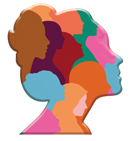 Cele mai bune practici de lucru de la distanță
Beneficiile lucrului la distanță
Flexibilitate sporită: cu munca de la distanță, angajații au capacitatea de a lucra de oriunde cu o conexiune la internet. Acest lucru le permite să aibă mai mult control asupra programului și asupra mediului de lucru, ceea ce poate duce la creșterea productivității și la echilibrul dintre viața profesională și viața privată.
Economii de costuri: companiile pot economisi costuri generale, cum ar fi spații de birouri și utilități, punând angajații să lucreze de la distanță. De asemenea, angajații pot economisi costurile de navetă și alte cheltuieli legate de munca într-un birou.
Productivitate crescută: Unele studii au arătat că lucrătorii la distanță sunt mai productivi decât omologii lor din birou. Acest lucru se poate datora unor factori precum  mai puține  distrageri, capacitatea de a crea un mediu de lucru personalizat și libertatea de a lucra în momentele în care sunt cele mai productive.
Beneficii pentru mediu: munca la distanță poate avea, de asemenea, un impact pozitiv  asupra mediului, deoarece reduce nevoia de navetă și emisiile de carbon  asociate.
Provocările lucrului de la distanță
Comunicare: Poate fi mai dificil să comunici și să colaborezi cu membrii echipei  atunci când lucrezi de la distanță. Acest lucru poate necesita utlizarea diferitelor instrumente de comunicare, cum ar fi conferințe video sau software de management de proiect.
Izolare: Unii oameni pot descoperi că le lipsește interacțiunea socială și sprijinul unui mediu tradițional de birou. Este important ca lucrătorii de la distanță să facă efort pentru a rămâne conectați cu colegii lor și pentru a căuta oportunități de socializare.
Probleme tehnologice: munca de la distanță se bazează pe o conexiune la internet și un computer fiabile, precum și pe accesul la software și instrumentele necesare. Problemele tehnice pot pertuba munca și pot fi frustrante  pentru angajați.
Gestionarea timpului: poate fi mai dificil să gestionezi timpul în mod eficient atunci când lucrezi de la distanță,  deoarece pot exista mai multe distrageri și poate fi mai greu să se separe munca de viața personală.
Lucru de la distanță
Potrivit unui sondaj din 2019 realizat de o agenție a Uniunii Europene, 37% dintre lucrătorii  din țările EU28 lucrau de la distanță cel puțin o zi pe săptămână, în timp ce 15% lucrau de la distanță cu normă întreagă. 
Aceasta reprezintă o creștere semnificativă față de anii precedenți și este probabil ca tendința să fi continuat din cauza pandemiei de COVID-19, care a forțat multe companii  să adopte politici de lucru la distanță.
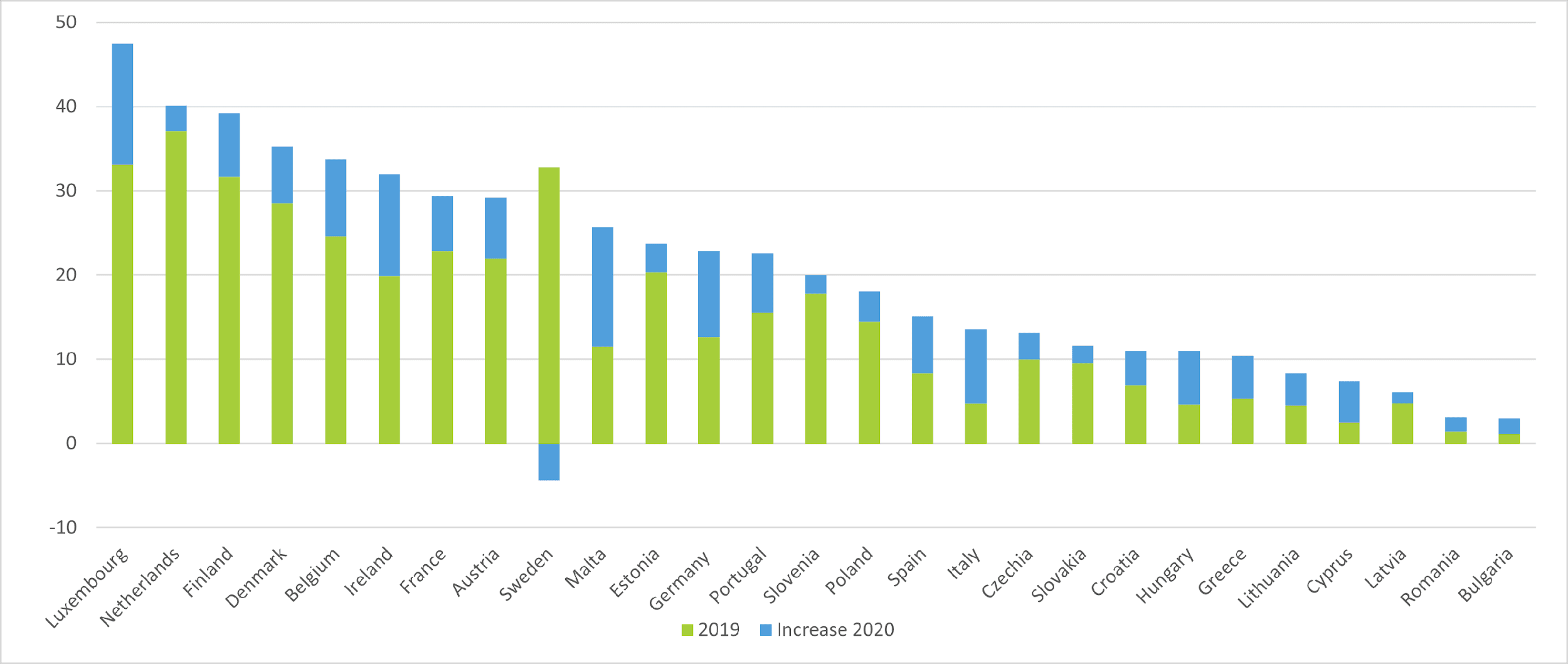 Plan de lucru la distanțăObiectivul acestei activități  este de a le împuternici participanților să gestioneze eficient provocările muncii de la distanță prin stabilirea limitelor, construirea unei rutine și gestionarea distragerilor pentru a rămâne concentrați.
Pași pentru  finalizarea activității
Pasul 1: În grupuri de 3-4, discutați despre  importanța stabilirii limitelor atunci când lucrați la distanță. Creați un spațiu  de lucru desemnat  și setați ore de lucru pentru a comunica cu echipa și membrii familiei dumneavoastră. 
Pasul 2: Construiți o rutină care funcționează pentru voi. Aceasta poate  include lucruri precum programarea regulată a pauzelor, prioritizarea sarcinilor și încorporarea activităților de îngrijire personală în programul vostru zilnic.
Pasul 3: Discutați cum gestionați distragerile și să rămâneți concentrate atunci când lucrați de la distanță. 
Pasul 4: Fiecare grup va prezenta clasei planul de lucru de la distanță. Fiți pregătite să vă explicați  potențialele beneficii și provocări.
TIMP:  20 minute
.
Avantaje și dezavantaje ale lucrului de la distanță
Reflecție

Acordați-vă  timp pentru a vă gândi și notați-vă gândurile și experiențele la următoarele indicații: 
Care sunt câteva dintre beneficiile pe care le-ați  experimentat când lucrați de la distanță?
Care sunt unele dintre provocările cu care te-ai confruntat în timp ce lucrezi la distanță?
Cum ați depășit sau gestionat aceste provocări?
Acțiune

Cum puteți aplica ceea ce ați învățat în viitoarele experiențe de lucru la distanță?
Care sunt câteva acțiuni specifice pe care le puteți lua pentru a vă îmbunătăți experiența de lucru la distanță  ?
Cum vei implementa aceste acțiuni în rutina ta zilnică?
Pentru a afla mai multe despre acest modul:
Lucrul de acasă când copiii tăi nu au școală
https://remote.co/working-from-home-when-kids-out-of-school/
De ce lucrul de acasă este bun pentru afaceri
https://www.youtube.com/watch?v=x6fIseKzzH0
[Speaker Notes: List other resources, readings that can help the women deppen the module topic
Provide not more thant 5 links]
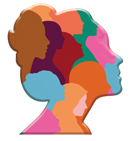 Instrumente digitale  pentru un birou digital
Instrumente digitale
Instrumentele digitale pot îmbunătăți eficența  și productivitatea la locul de muncă prin automatizarea sarcinilor repetitive, facilitând  colaborarea și  comunicarea, eficientizarea proceselor și permițând analiza în timp real a datelor și luarea deciziilor. Adoptarea instrumentelor digitale oferă acces la date relevante, partajarea informațiilor, și comunicarea mai eficientă  cu colegii, clienții, frunizorii  și alte părți interesante. Acest lucru poate, de asemenea, îmbunătăți capacitatea de a lua decizii bazate pe date și poate crește viteza de comunicare și acces la informații. Mai jos este o listă de instrumente orientative pentru a începe să vă proiectați biroul la distanță.
Managementul documentelor
 Simple Scan: O aplicație mobilă care permite utilizatorilor să scaneze rapid documente și să le salveze ca PDF-uri. 
DocuSign: O aplicație care permite utilizatorilor să semneze digital și să trimită documente pentru semnare, ilovepdf.com: o aplicație web care permite utilizatorilor să editeze, să convertească și să comprime PDF-uri. 
 Managementul relațiilor cu clienții
Pipedrive: Un  instrument CRM care ajută utilizatorii să-și gestioneze canalul de vânzări. 
Hubspot CRM: O  platformă CRM gratuită care permite companiilor să-și organizeze, să urmărească  și să-și dezvolte relațiile cu clienții.
Instrumente digitale
Managementul timpului
Toggl Track: O aplicație de urmărire a timpului care ajută utilizatorii să urmărească timpul petrecut cu diverse sarcini și proiecte. 
Todoist: O aplicație de gestionare a sarcinilor care permite utilizatorilor să creeze și să gestioneze liste de activități și proiecte. 
Managementul proiectelor și sarcinilor
Trello: Un instrument vizual de management al proiectelor care permite utilizatorilor să organizeze sarcini și proiecte folosind panouri și carduri. 
Monday.com: Un instrument de management de proiect care permite echipelor să colaboreze și să își gestioneze munca într-un mod personalizabil și vizual. 
Colaborare și partajare de fișiere
Google Drive: O platformă de stocare și colaborare a fișierelor bazată pe cloud. 
WeTransfer: Un serviciu de partajare a fișierelor care permite utilizatorilor să trimită cu ușurință fișiere mari. 
Dropbox: O platformă de stocare și colaborare a fișierelor bazată pe cloud, care permite utilizatorilor să stocheze, să partajeze și să acceseze fișierelor lor de oriunde .
Instrumente digitale
Contabilitate
Xero: Un software de contabilitate online care permite utilizatorilor să gestioneze facturarea, cheltuielile și tranzacțiile bancare. 
FreshBooks: Un instrument de facturare online de urmărire a timpului și de gestionare a cheltuielilor. 
Instrumente de comunicare
Slack: Un instrument de comunicare în echipă care permite utilizatorilor să trimită mesaje, fișiere și să efectueze apeluri vocale și video. 
Zoom: Un instrument de videoconferință care permite utilizatorilor să organizeze întâlniri virtuale, seminarii web și apeluri video. 
Google Meet: Un instrument de videoconferință care permite utilizatorilor să se alăture sau să programeze întâlniri și să colaboreze în timp real. Aplicații pentru mesaje instantanee: aplicații care permit utilizatorilor să trimită sau să primească mesaje text în timp real, cum ar fi WhatsApp, Facebook Messenger, și iMessage. 
Business email: Servicii de e-mail concepute pentru utilizare profesională și de afaceri, cum ar fi Microsoft Outlook, Gmail for Business, and Yahoo Mail Pro.
Optimizarea instrumentelor digitale pentru lucrul la distanțăObiectivul acestei  activități este de a oferi participanților posibilitatea de a-și îmbunătăți experiența de lucru la distanță prin evaluarea, implementarea și optimizarea instrumentelor digitale.
Pași pentru  finalizarea  activității
Pasul 1: În grupuri de 3-4, examinați instrumentele digitale pe care le utilizați în prezent și identificați orice domenii în care ar putea fi îmbunătățite sau optimizate. Acordați câteva minute pentru a enumera instrumentele pe care le utilizați și orice probleme pe care le-ați întâlnit.
Pasul 2: Cercetați unul sau două instrumente noi care ar putea ajuta la îmbunătățirea experienței noastre de lucru la distanță. Puteți folosi smartphone-ul sau computerul pentru a căuta instrumente care vă pot ajuta cu comunicarea, colaborarea, gestionarea proiectelor, urmărirea timpului sau alte domenii relevante.
Pasul 3: Gândiți-vă la modul în care puteți implementa aceste noi instrumente digitale în procesele dumneavoastră de lucru zilnice. Cum îi poți instrui pe alții să le folosească? Luați câteva minute pentru a vă nota gândurile.
Pasul 4: Fiecare  grupă își va prezenta rezultatele în fața clasei.
 TIMP:  20 minute
.
Setul meu personal de instrumente
Reflecție

Ce instrumente digitale utilizați în prezent în munca de la distanță?
Care sunt cele mai provocatoare aspecte ale utilizării acestor instrumente?
Există instrumente digitale pe care le-ați cercetat și care credeți că v-ar putea îmbunătăți experiența de lucru la distanță?
Există anumite domenii în care simțiți că vă lipsesc cunoștințele sau abilitățile când vine vorba de instrumente digitale și cum plănuiți să le îmbunătățiți ?
Acțiune

Identificați  unul sau două instrumente digitale pe care le-ați cercetat și evaluat în timpul activității despre care credeți că le-ați putea îmbunătăți experiența de la distanță.
Elaborați un plan pentru implementarea acestor noi instrumente  în procesul lor de lucru zilnic. Aceasta ar putea include organizarea de sesiuni pentru colegi, crearea unei liste de verificare pentru integrare sau elaborarea unui plan de adoptare.
Identificați domeniile în care le lipsesc cunoștințe sau abilități atunci când vine vorba de instrumente digitale și cercetați și găsiți resurse (cum ar fi tutoriale, webinarii, sau programe de formare) pentru a le îmbunătăți.
Pentru a afla mai multe despre acest modul:
32  Instrumente de lucru la distanță pentru angajați fericiți și productivi 
https://www.proofhub.com/articles/remote-work-tools-for-team
Cum să menții echilibrul între viața profesională și viața privată
https://www.youtube.com/watch?v=_GgrKjsLrZg
[Speaker Notes: List other resources, readings that can help the women deppen the module topic
Provide not more thant 5 links]
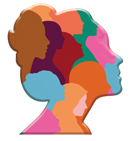 Comunicarea virtuală eficientă
Comunicarea virtuală
Comunicarea virtuală se referă la  utilizarea tehnologiei pentru a facilita comunicarea și colaborarea între indivizi sau grupuri care nu se află  în aceeași  locație fizică. Acestea pot include lucruri precum email-ul, mesageria instantanee, conferințe video și instrumente de gestionare a proiectelor. 
Comunicarea virtuală a devenit din ce în ce mai importantă în ultimii ani, pe măsură ce tot mai multe companii au adoptat politici de lucru la distanță pe măsură ce nevoia de colaborare globală a crescut. Comunicarea virtuală poate ajuta la îmbunătățirea productivității, crește colaborarea și creativitatea și promovează un sentiment de comunitate în rândul lucrătorilor la distanță. Este important să înțelegeți  diferitele tipuri de instrumente de comunicare virtuală disponibile și să dezvoltați strategii de utilizare eficientă a acestora pentru a asigura o comunicare și colaborare eficace.
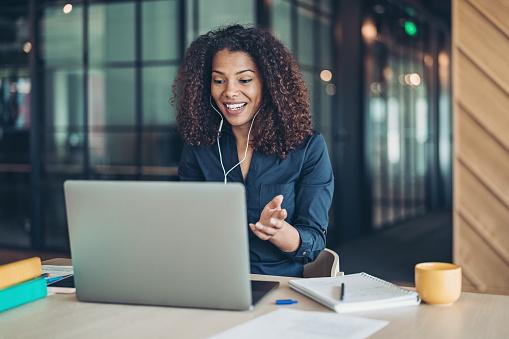 Tehnici de comunicare virtuală
Explicați scopul comunicării și ceea ce aveți nevoie (informații, aprobare, informații).
Stabiliți programe și termene precise.
Stilul dumneavoastră de comunicare ar trebui să fie adecvat pentru mediul și scopul mesajului.
Utilizați metode diverse de comunicare pentru a vă exprima mesajul potrivit situației.
Aveți toate materialele de sprijin pregătite și disponibile pentru a le împărtăși dacă este nevoie.
Ajută prin evidențierea părților cruciale cărora ar trebui să li se acorde atenție în  circumstanțe cu volume mari de informații.
Pentru a deveni mai comunicativ, folosește limbajul corpului.
Găsiți un spațiu liniștit, fără distracție, cu o acustică de înaltă calitate.
Asigurați-vă că, camera se află la o înălțime confortabilă de vizualizare.
Opriți microfonul când nu îl folosiți pentru a vorbi.
Este esențial să aveți o iluminare adecvată. Încercați să stați deoparte de lumini puternice sau ferestre.
Păstrați-vă telefonul în siguranță așezându-l pe un suport dacă utilizați o conexiune mobilă.
Pentru a evita evenimentele neașteptate, utilizați fundaluri virtuale sau filtre.
Evitați problemele tehnice
Încercați să vă conectați pentru o perioadă de probă, indiferent dacă aveți experiență anterioară cu întâlnirile online. 
Verificați dacă microfonul, camera și partajarea ecranului sunt toate operaționale.
Asigurați-vă că deja ați descărcat aplicația necesară.
Închideți toate programele de fundal care cauzează supraîncăcarea  conexiunii.
Opriți camerele și cereți persoanelor cu care conversați să facă același lucru dacă vă conectați într-o rețea lentă.
Conectați-vă cu un cablu  dacă participați la o întâlnire crucială sau faceți o prezentare; conexiunea ta va fi mai stabilă.
Pentru a evita problemele de ecou, folosiți căști.
Dacă vă conectați de pe un dispozitiv mobil, asigurați-vă că aveți o baterie sau un încărcător complet încărcat.
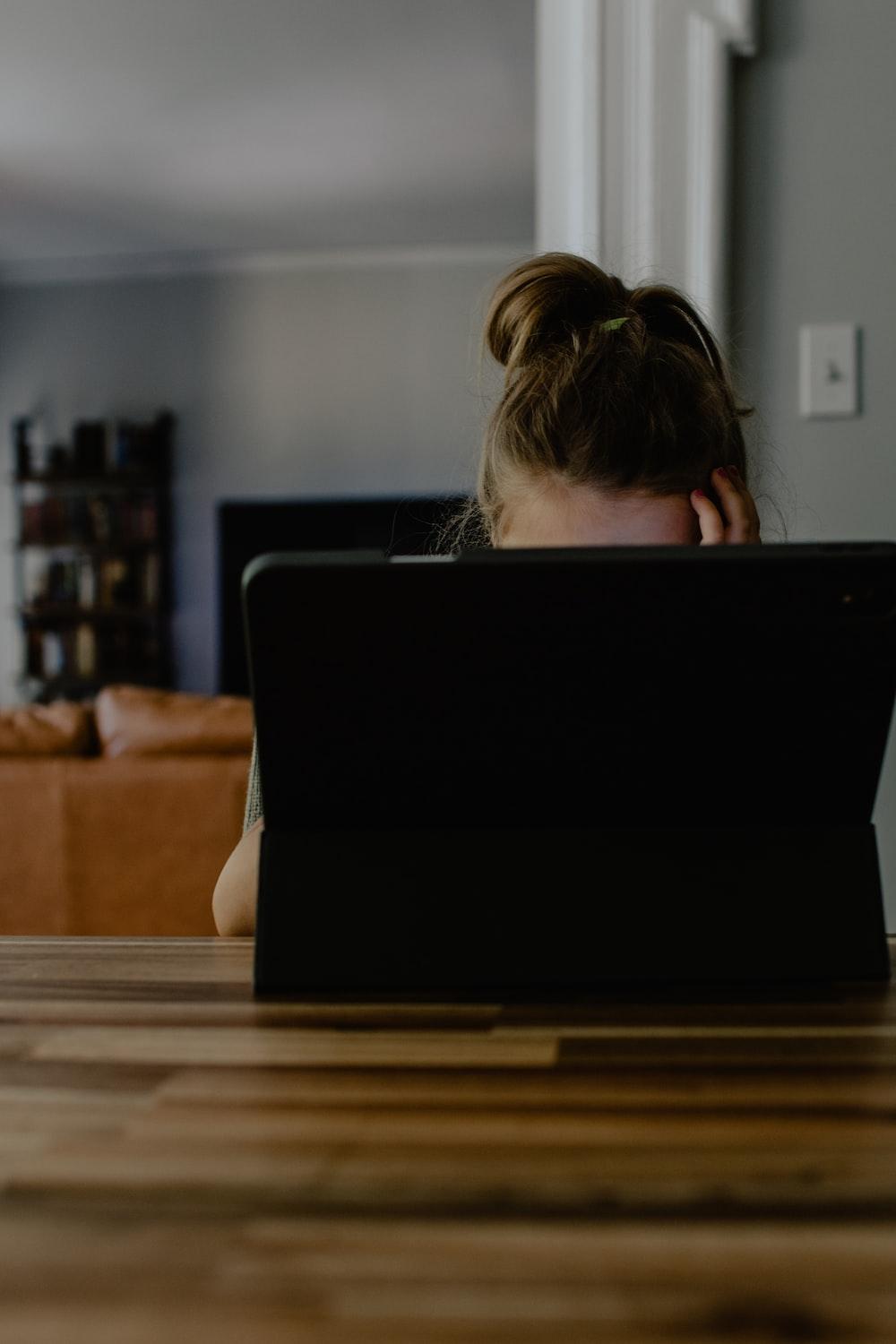 Organizarea unei întâlniri virtualeObiectivul acestei activități este de a da posibilitatea participanților să planifice și să execute o întâlnire virtuală de succes.
Pași pentru finalizarea activității
Pasul 1: În grupuri de 3-4, definiți-vă rolurile în întâlnire și definiți scopul acestei întâlniri. De exemplu, puteți selecta o întâlnire de echipă, o întâlnire cu clienți, o întâlnire de vânzări sau un interviu. 
Pasul 2: Alegeți platforma potrivită  pentru această întâlnire și setați data și ora, ținând cont de eventualele constrângeri. Trimiteți invitațiile și pregătiți orice materiale necesare.
Pasul 3: Implementați întâlnirea și asigurați-vă utilizați caracteristicile platformei de întâlnire virtuală pentru a facilita interacțiunea și colaborarea.
Pasul 4: Fiecare grup își va prezenta feed-back-ul clasei.
 TIMP:  20 minute
.
Eu virtual
Reflecție

Ce instrumente de întâlnire virtuală utilizați în prezent?
Care sunt cele mai provocatoare aspecte ale utilizării acestor instrumente în timpul întâlnirilor?
Care sunt câteva dintre cele mai bune practici pe care le-ați învățat pentru desfășurarea întâlnirilor virtuale?
Există anumite domenii în care simțiți că vă lipsesc cunoștințele sau abilitățile atunci când vine vorba de întâlniri virtuale și cum plănuiți să le îmbunătățiți?
Acțiune

Elaborați un plan pentru asigurarea comunicării și participării eficiente în timpul întâlnirilor virtuale. Aceasta ar putea include stabilirea de reguli de bază, crearea unei agende, sau utilizarea instrumentelor pentru a încuraja participarea și implicarea.
Identificați domeniile în care lipsesc cunoștințe sau abilități atunci când vine vorba de întâlniri virtuale și cercetați și găsiți resurse (cum ar fi tutoriale, webinarii, sau programe de formare) pentru a le îmbunătăți.
Pentru a afla mai multe despre acest modul :
Ghidul suprem pentru întâlniri digitale 
https://slack.com/blog/collaboration/ultimate-guide-digital-meetings
Ghid pentru întâlniri virtuale: sfaturi, idei și instrumente
https://www.cvent.com/en/blog/events/virtual-meetings
[Speaker Notes: List other resources, readings that can help the women deppen the module topic
Provide not more thant 5 links]
Lucrul la distanță nu este o soluție unică, dar poate fi un instrument puternic pentru crearea unor locuri de muncă mai diverse și mai incluzive. Leah Busque, CEO și fondatorul a TaskRabbit
Stabilește  un nou obiectiv și finalizează un alt modul!
‹#›
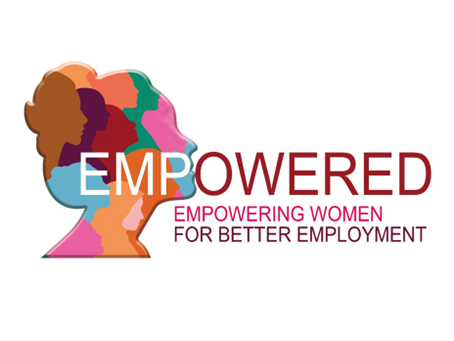 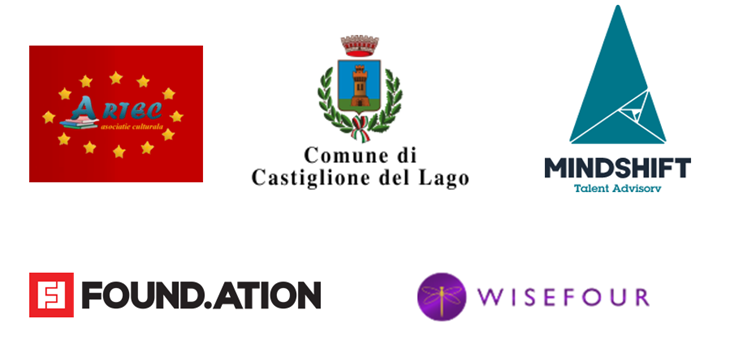 Sprijinul Comisiei Europene pentru producerea acestei publicații nu constituie o aprobare a conținutului, care reflectă doar opiniile autorilor, iar Comisia nu poate fi făcută responsabilă pentru orice utilizare care poate fi făcută a informațiilor conținute în aceasta.
Project number 2021-1-RO01-KA220-ADU-000026741
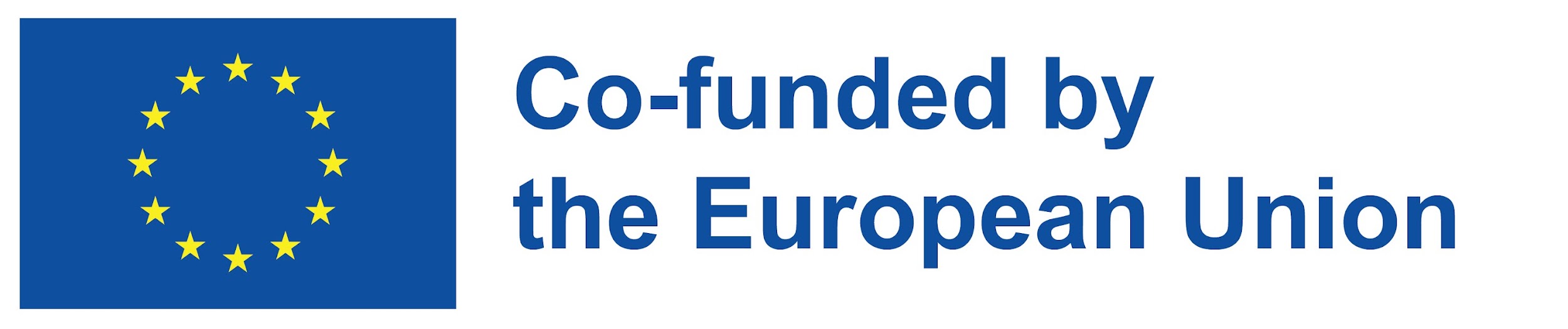 [Speaker Notes: DON’T CHANGE]